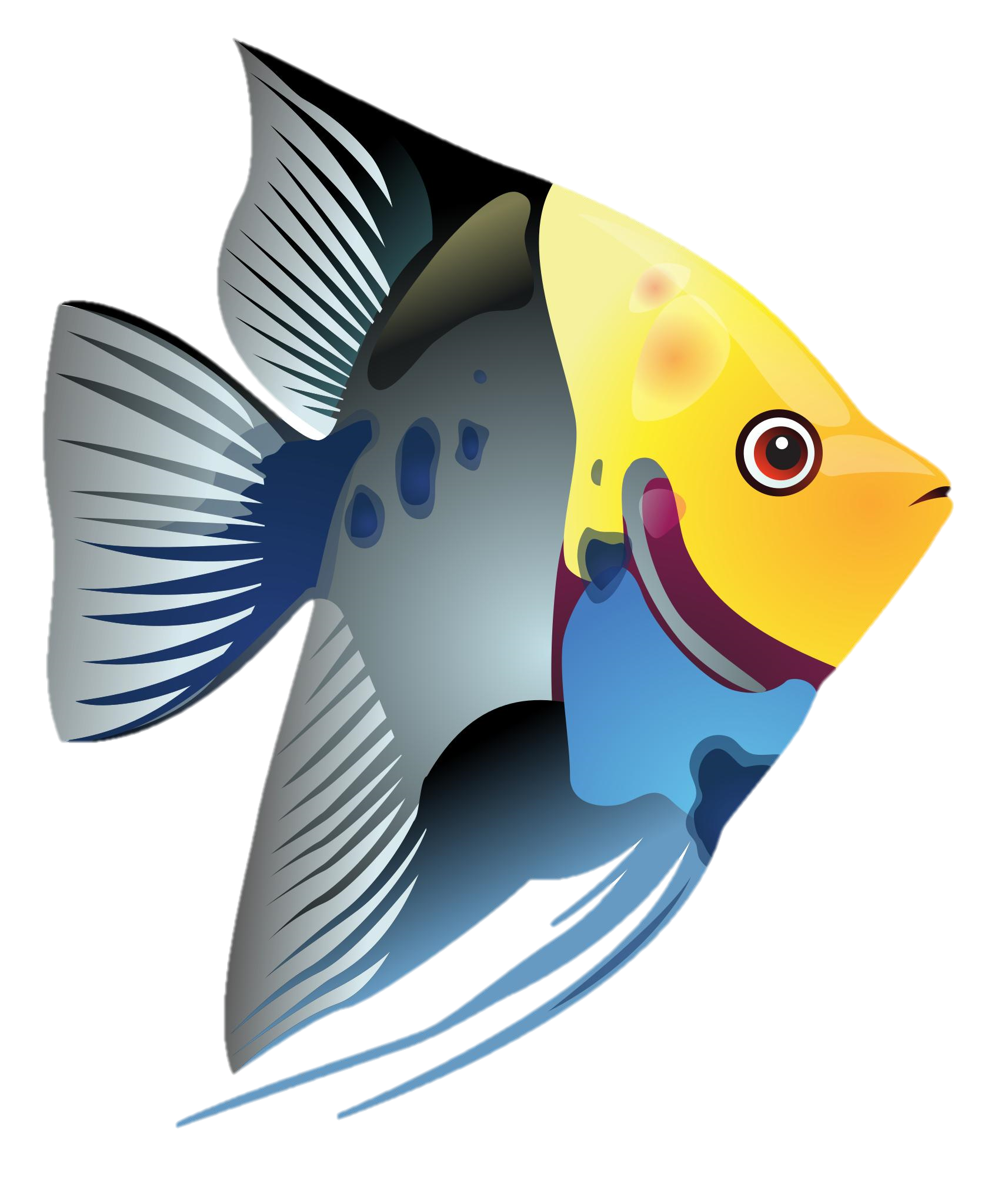 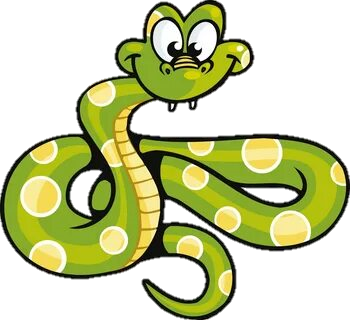 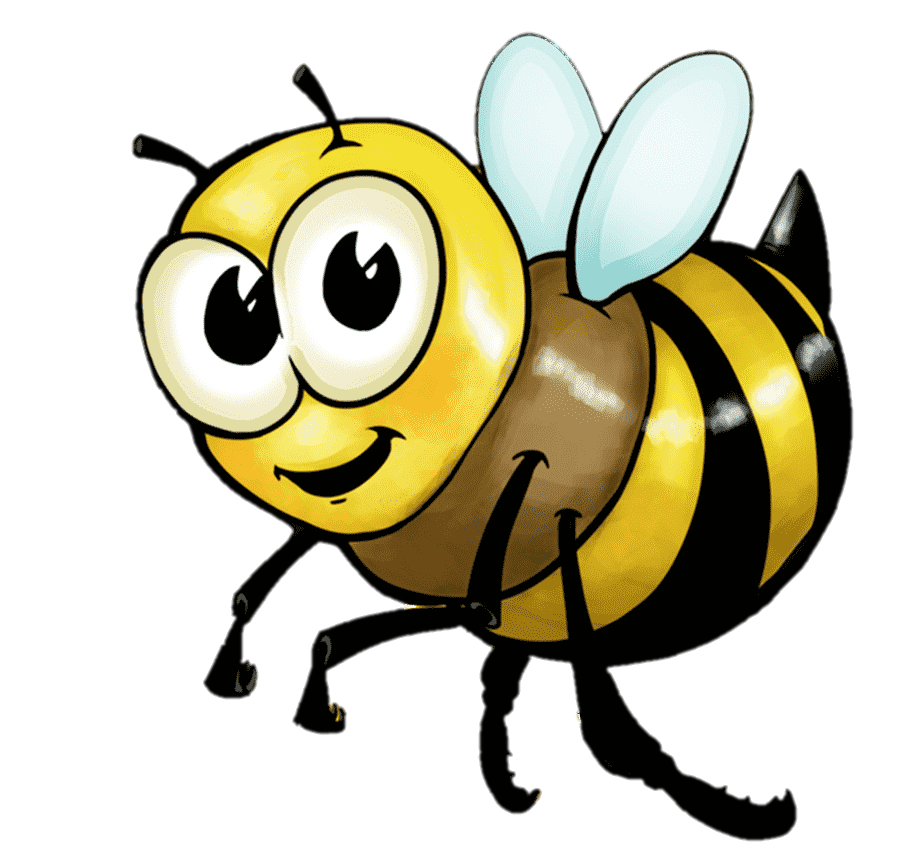 Класс - рыбы
Класс - насекомые
Класс - пресмыкающиеся
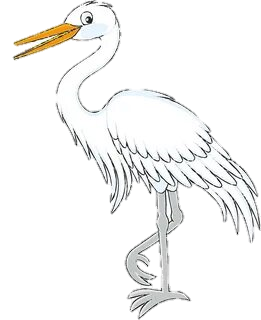 Класс - птицы
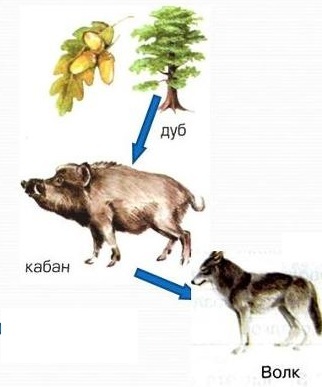 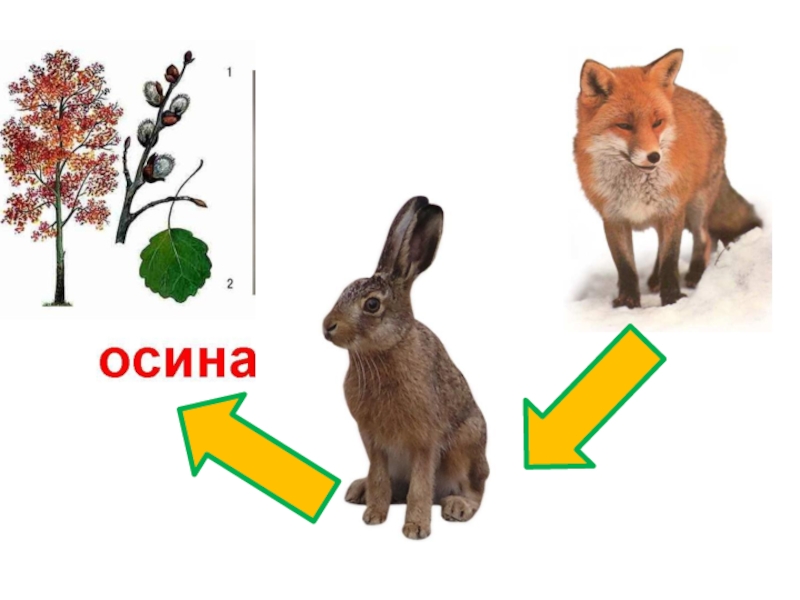 Тема урока: «Невидимые нити»
Задача на урок:Выяснить, что называют невидимыми нитями.
3
1
2
Обсудите, что такое невидимые нити?
Составьте цепочку: что с чем связано в данном тексте?
О каких невидимых нитях говорится в рассказе?
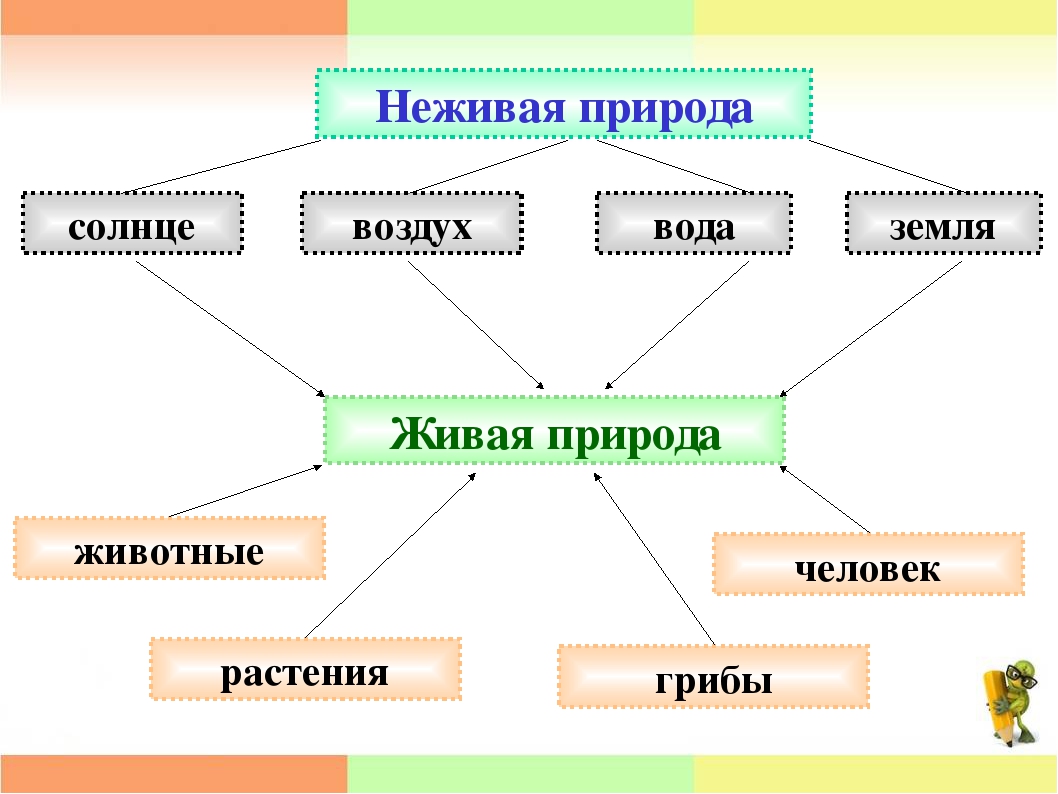 Человек тоже влияет на природу. Часто его необдуманные действия наносят природе вред. Люди не должны нарушать природное равновесие, потому что в природе всё взаимосвязано
Неживая природа  ⇄  живая природа
Солнце, воздух и вода — то, без чего не могут существовать живые организмы. Солнце даёт тепло и свет. Воздух нужен для дыхания. Без воды не сможет жить ни один организм.
    
И наоборот, живые организмы влияют на неживую природу. Растения выделяют в воздух кислород. Грибы и бактерии обогащают почву.
Растения ⇄  животные
Без растений животные существовать не могут.
  
Растения:
служат пищей для животных;
обеспечивают животных кислородом;
дают место для жизни;
служат материалом для построения жилищ (гнёзд, нор).
Животные тоже влияют на растения.
  
Животные:
опыляют растения;
распространяют плоды и семена;
защищают растения от насекомых.
Животные⇄ животные
Между животными тоже существуют связи. Например, многие животные заботятся о своём потомстве.
Но в основном связи между разными животными проявляются в том, что они поедают друг друга
Человек  ⇄  природа
Человек — часть природы и без неё жить не может.
  
Природа даёт человеку:
пищу;
воздух;
одежду;
материал для строительства жилья;
сырьё для фабрик и заводов.
Неживая и живая природа, растения и животные,растительноядные и хищные животные – всё в природе взаимосвязано. Одно зависит от другого. Поэтому говорят, что в природе существует «равновесие».
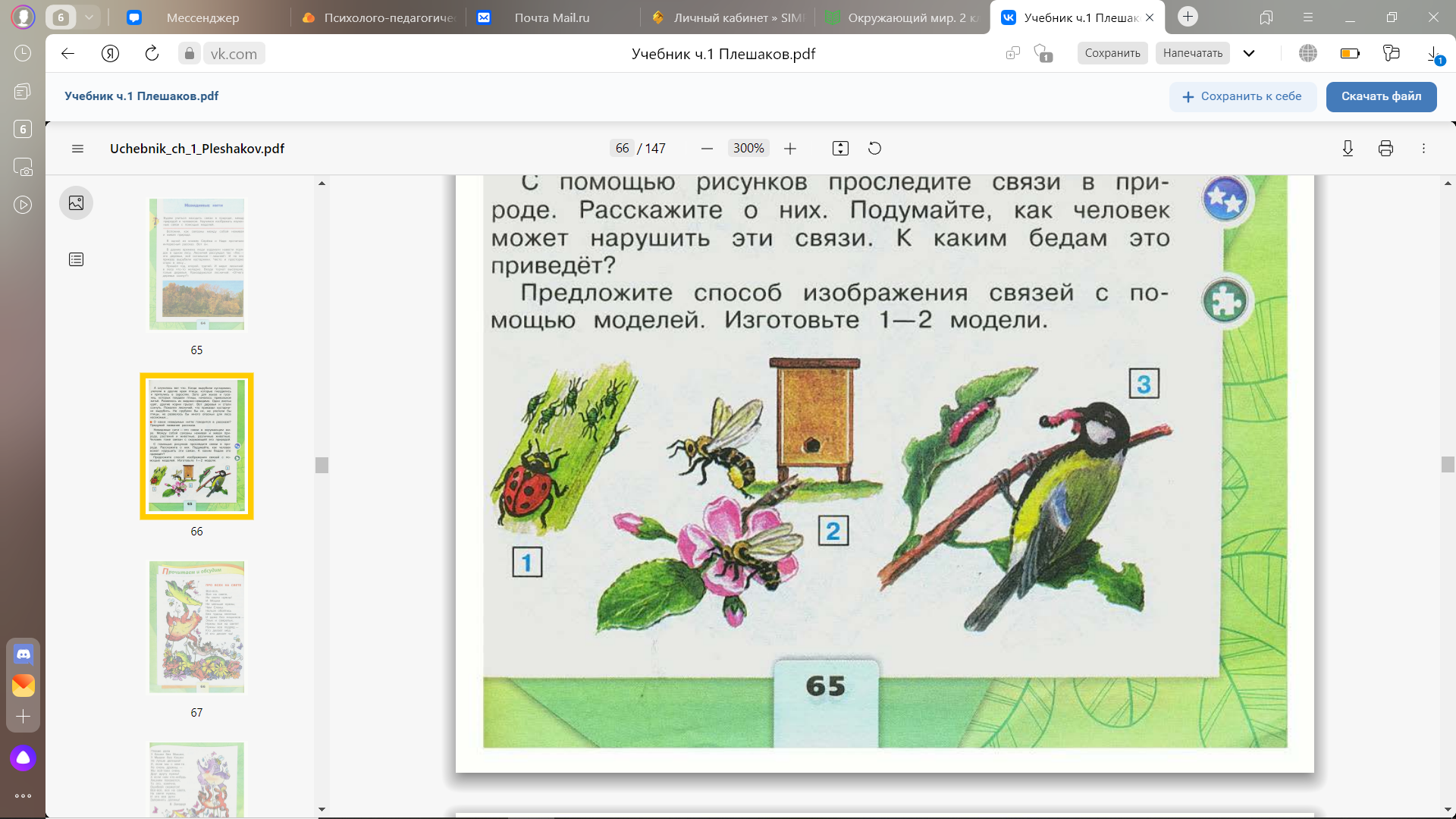 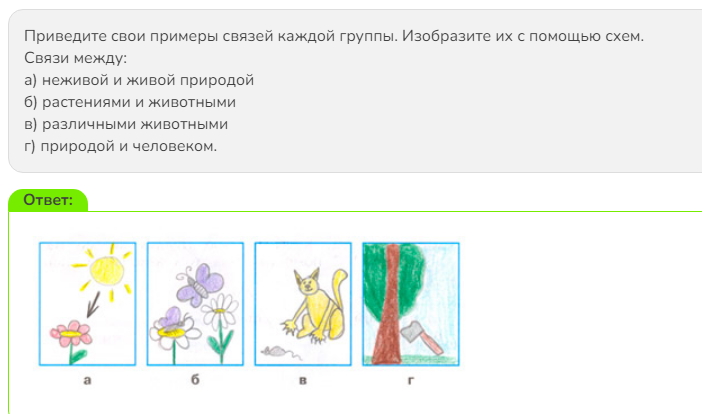 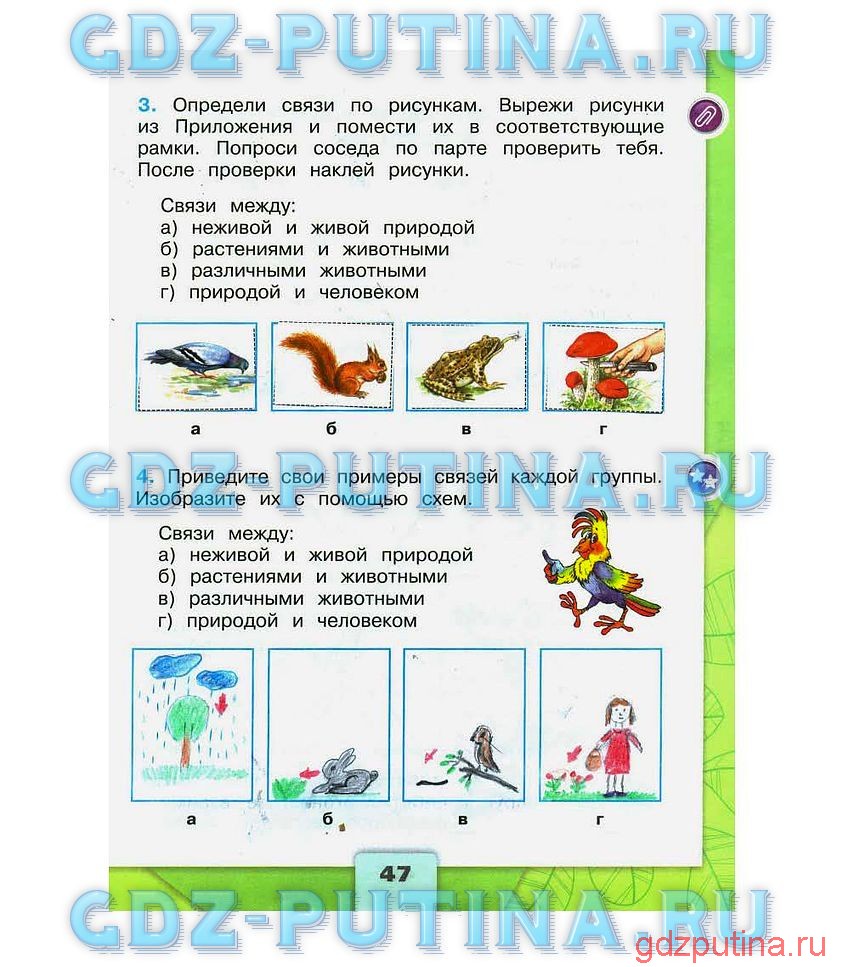 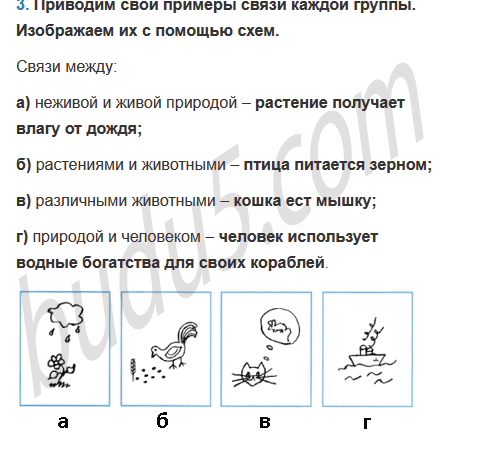 Тема урока :
Невидимые нити.
Задача на урок:
Выяснить, что называют невидимыми нитями